Code development strategies
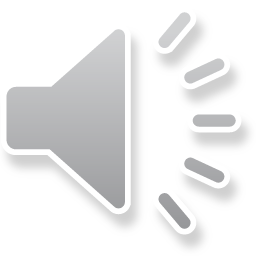 Outline
This is the second in a sequence of six topics on
C assertions
Code development strategies
Testing
Commenting your code
Using print statements for debugging
Using tracing for debugging
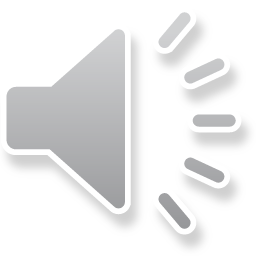 Outline
In this tutorial, we will:
Describe how to start a project
Using a skeleton framework
Deal with assertions on the parameters
Consider implementing helper functions
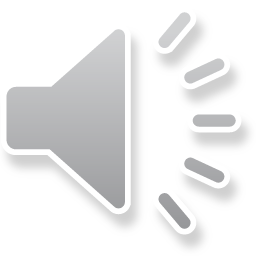 Code skeletons
Every project will involve you authoring various functions
The project specifications will describe:
The parameters and their types
The return type
The relationship between the parameters and what is returned
That is, what is the function supposed to accomplish

We will describe an approach that will be most beneficial
We will build a skeleton for each function
We will then check the parameters
You will then author each function one at a time
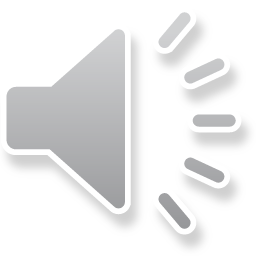 Code skeletons
The wrong approach to take is to:
First write all of the functions
Try to compile once you think everything is finished
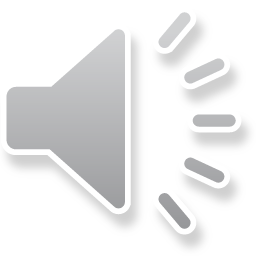 Code skeletons
Instead, suppose you were asked to author:
int factorial( int n );
int binomial( int n, int k );
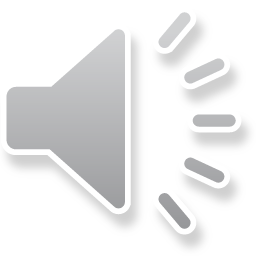 Code skeletons
Start with:
#include <iostream>

// Function declarations
int main();
int factorial( int n );
int binomial( int n, int k );

// Function definitions
int main() {
    return 0;
}

int factorial( int n ) {
    return 0;
}

int binomial( int n, int k );
    return 0;
}
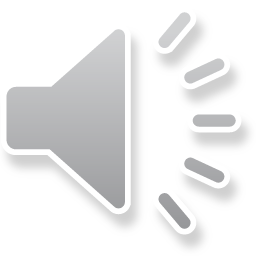 Code skeletons
In each case, we returned a default value: 0

The most wonderful aspect of this code is:
It compiles!

The next step is to implement and test one function at a time!
Always make sure one function works before you start the next
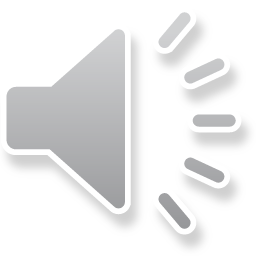 Assertions on parameters
The next step is to add any assertions on the parameters:
int factorial( int n ) {
    assert( n >= 0 );
    return 0;
}
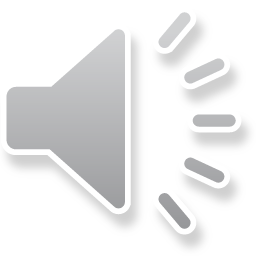 Helper functions
Next, you can immediately think of additional functions you could use in authoring your code,
	add them to your declarations and skeletons:

// Function declarations
int main();
int factorial( int n );
int binomial( int n, int k );
int falling_factorial( int n, int k );

// Function definitions
//    ...insert other function definitions here...

int falling_factorial( int n, int k ) {
    assert( k >= 0 );
    return 0;
}
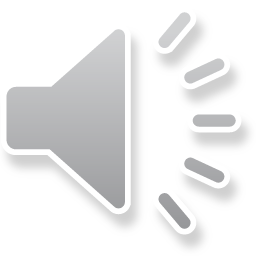 Helper functions
You may always, at all times,
	add any additional functions you may feel will simplify your life

If you every cut-and-paste code, always ask yourself if it would be better to split off the code and write a function
You never need to ask
	“Can I write my own function?”
	“Can I add another function to my file?”

Just be sure to submit it!
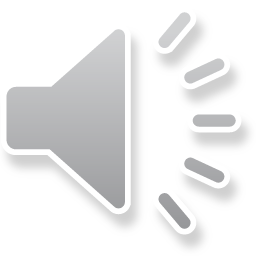 Another example
Suppose you were asked to author both gcd and lcm functions
#include <iostream>

// Function declarations
int main();
int gcd( int m, int n );
int lcm( int m, int n );

// Function definitions
int main() {
    return 0;
}

int gcd( int m, int n ) {
    return 0;
}

int lcm( int m, int n ) {
    return 0;
}
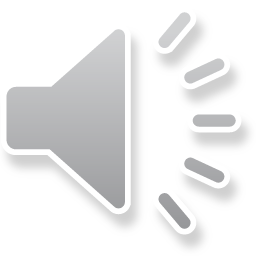 Simple parameter operations
Next, you may deduce from the project description that 


      and that
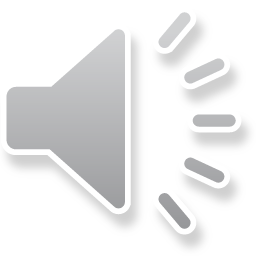 Simple parameter operations
Thus, we add an absolute-value function
#include <iostream>

// Function declarations
int main();
int gcd( int m, int n );
int lcm( int m, int n );
int abs( int n );

// Function definitions
//   ...other function definitions go here...

int abs( int n ) {
    if ( n >= 0 ) {
        return n;
    } else {
        return –n;
    }
}
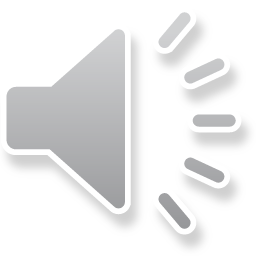 Simple parameter operations
We can now update our implementations:
int gcd( int m, int n ) {
    m = abs( m );
    n = abs( n );

    assert( (m >= 0) && (n >= 0) );

    return 0;
}

int lcm( int m, int n ) {
    m = abs( m );
    n = abs( n );

    assert( (m >= 0) && (n >= 0) );

    return 0;
}
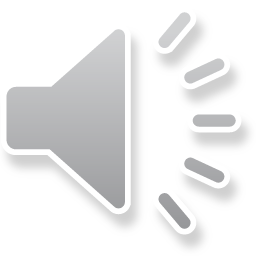 Easy first, or hard first?
Next, focus on authoring one function at a time:
If there is an easy one, do it first:

int lcm( int m, int n ) {
    m = abs( m );
    n = abs( n );

    assert( (m >= 0) && (n >= 0) );

    return (m*n)/gcd( m, n );
}
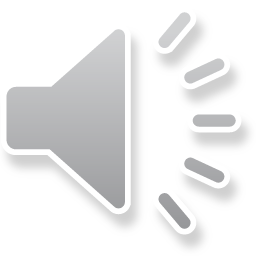 Default return values
Other skeletons depend on what is being returned:
void function_name_1( … ) {
    return;
}

double function_name_2( … ) {
    return 0.0;
}

char function_name_3( … ) {
    return '\0';
}

bool function_name_4( … ) {
    return false;
}

std::string function_name_5( … ) {
    return "";
}
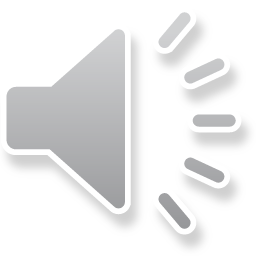 Default return values
Other skeletons depend on what is being returned:
void function_name_1( … ) {
    return;
}

double function_name_2( … ) {
    return 1.23456789;
}

char function_name_3( … ) {
    return ' ';
}

bool function_name_4( … ) {
    return true;
}

std::string function_name_5( … ) {
    return "Bob's your uncle.";
}
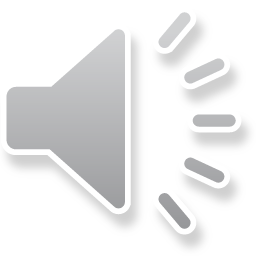 Summary
Following this lesson, you now:
Know to start with a code skeleton that compiles
Check the parameters
Make sure it compiles
Consider adding helper functions
Make sure it compiles
Consider if it is appropriate to start with the easiest functions first
Make sure it compiles—even if it doesn’t return the right answer
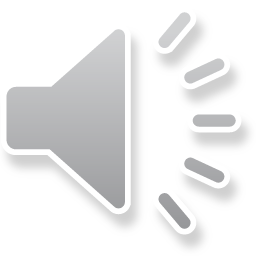 References
[1]	Wikipedia: https://en.wikipedia.org/wiki/Assert.h
[2]	Cplusplus.com
		http://www.cplusplus.com/reference/cassert/
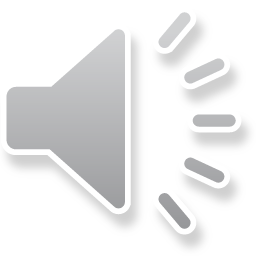 Acknowledgments
None so far.
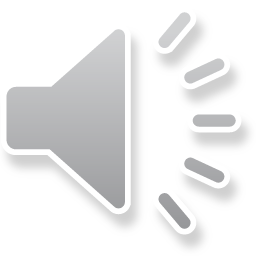 Colophon
These slides were prepared using the Georgia typeface. Mathematical equations use Times New Roman, and source code is presented using Consolas.

The photographs of lilacs in bloom appearing on the title slide and accenting the top of each other slide were taken at the Royal Botanical Gardens on May 27, 2018 by Douglas Wilhelm Harder. Please see
https://www.rbg.ca/
for more information.
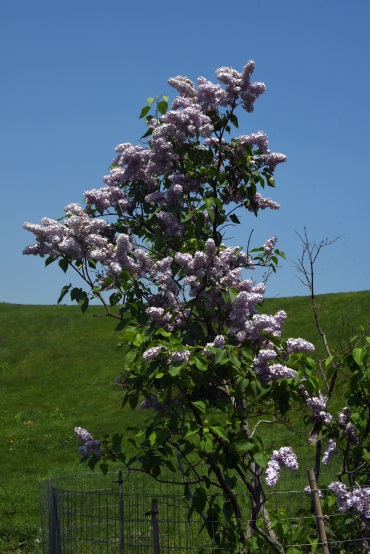 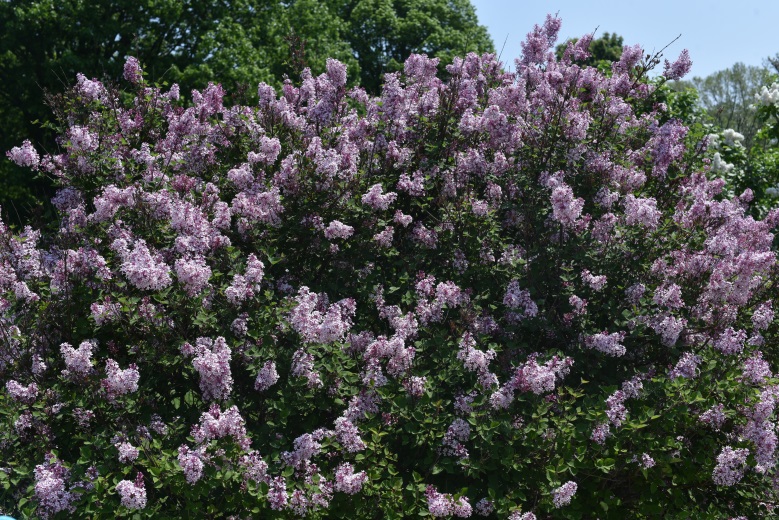 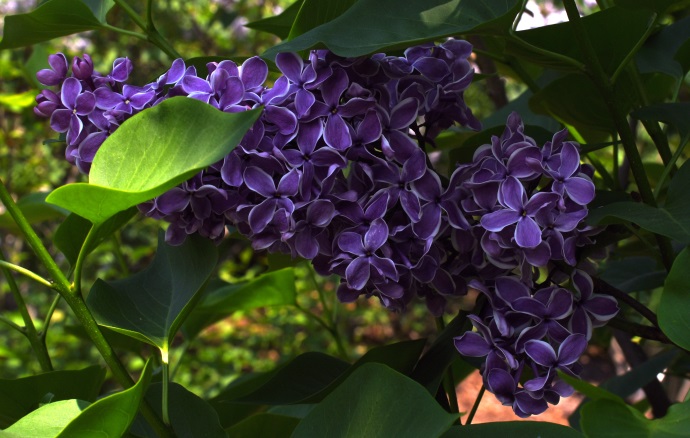 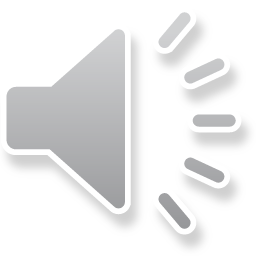 Disclaimer
These slides are provided for the ece 150 Fundamentals of Programming course taught at the University of Waterloo. The material in it reflects the authors’ best judgment in light of the information available to them at the time of preparation. Any reliance on these course slides by any party for any other purpose are the responsibility of such parties. The authors accept no responsibility for damages, if any, suffered by any party as a result of decisions made or actions based on these course slides for any other purpose than that for which it was intended.
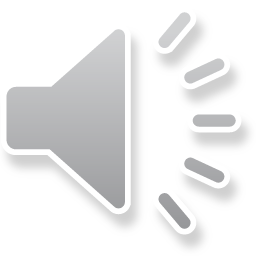